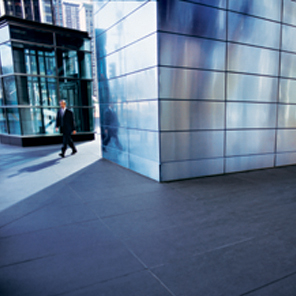 Workload Management for an Operational DWOracle Database 11g Release 2
Jean-Pierre DijcksData Warehouse Product Management
Agenda
What is a Mixed Workload?
Planning for Workload Management
Getting Ready
Tools and Methods
Technical Details
A Small Example
Q&A
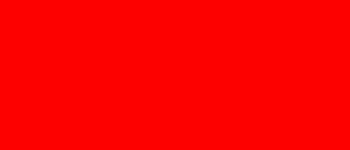 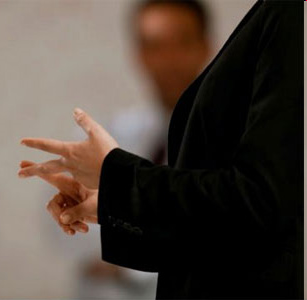 <Insert Picture Here>
What is a Mixed Workload?
A Mixed WorkloadMajor Changes for your Data Warehouse
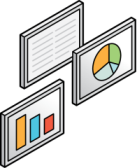 Department A supplies data to the DW daily and runs reports
Department B supplies data to the DW daily and runs reports
Enterprise Data Warehouse
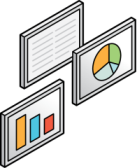 10101000101
10101000101
10101000101
10101000101
Daily batch windows
Ad-hoc queries
Downtime OK
A Mixed WorkloadMajor Changes for your Data Warehouse
On-Line Applications
All Departments
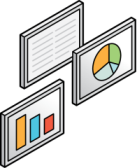 CEO
Strategy
Finance
Marketing
CRM Live Systems
Stock Tracking
Direct Business Impact
Real Time Feeds
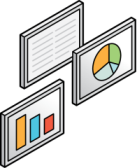 Enterprise Data Warehouse
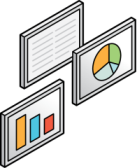 10101000101
10101000101
10101000101
10101000101
10101000101
10101000101
10101000101
10101000101
Write-Backs
Classic Reporting
Deep Analytics
Long running reports
Heavy Analytical Content
Investigative querying
Predictive Modeling
Scenario Analysis
Data Mining
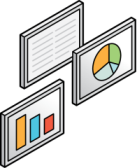 A Mixed WorkloadMajor Changes for You
Changed Workload
More concurrent users
Continuous data loads
High priority, must run now queries
Larger data volumes
Changed Focus
Focus on Workload Management
Focus on Resource Management
De-emphasize single statement tuning
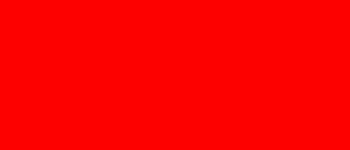 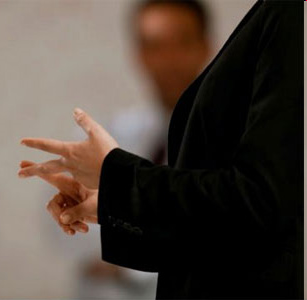 <Insert Picture Here>
Planning for Workload Management

Getting Ready
Workload Management for DWThree Main Components
WorkloadManagement
Hardware Architecture
DatabaseArchitecture
Define Workload Plans
Filter Exceptions
Manage Resources
Monitor Workloads
Adjust Workload Plans

EDW Data Layers
Data Mart Strategy
Sandboxes

Active HA/DR Strategy
Compression Strategies
Storage Media Hierarchy








 


© 2010 Oracle Corporation
Define Workload Plans
Workload Management for DWWhat we are covering today…
WorkloadManagement
Define Workloads
Filter Exceptions
Manage Resources
Monitor Workloads
Adjust Plans
OEM
RAC
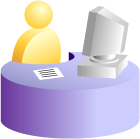 DBRM
IORM
© 2010 Oracle Corporation
[Speaker Notes: The RAC piece includes things like:
 Services
 Server Pools (Grid Infrastructure) to provide elasticity (add servers to pool to increase memory)
 Instance Caging (consolidation)]
Step 1: Understand the Workload
Review the workload to find out:

Who is doing the work?
What types of work are done on the system?
When are certain types being done?
Where are performance problem areas?
What are the priorities, and do they change during a time window?
Are there priority conflicts?
Step 2: Map the Workload to the System
Create the required Resource Plans:
For example: Nighttime vs. daytime, online vs. offline
Create the resource groups:
Map to users
Map to estimated execution time
Etc
Set the overall priorities
Which resource group gets most resources
Cap max utilizations
Drill down into parallelism, queuing and session throttles
Step 3: Run and Adjust the Workload
Run a workload for a period of time and look at the results
DBRM Adjust:
Overall priorities
Scheduling of switches in plans
Queuing
System Adjust:
How many PX statements
PX Queuing levels vs. Utilization levels (should we queue less?)
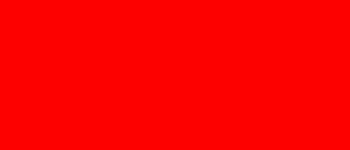 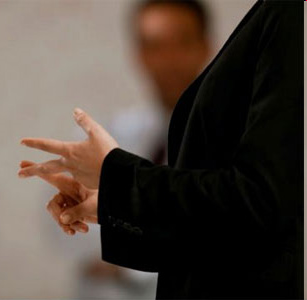 <Insert Picture Here>
Planning for Workload Management

Tools and Methods
Tools and MethodsWhat to use when and what to worry about
Services and Server Pools
Used in a RAC environment
Server Pools are relatively new
Database Resource Manager
Policy based Resource management
Thresholds and Actions
Automatic DOP and Statement Queuing
Ensuring parallel queries do not flood the system
Services
1
2
3
4
5
6
7
8
Service Silver
Service Gold
Known concept
Use services to restrict the number of nodes
Divide 8 Node cluster, where Service Gold is 3 nodes
Services and Server Pools
1
2
3
4
5
6
7
8
Service Silver
Service Gold
Expand a service by expanding the pool of servers it has access to
Expand Service Gold to 4 nodes
Shrink Service Silver to 4 nodes
DBRM Provides
Single framework to do workload management including 
CPU 
Session control
Thresholds
IO (Exadata has IO Resource Manager)
Parallel statement queuing
Each consumer group now needs to be managed in terms of parallel statement queuing
New settings / screens to control queuing in Enterprise Manager and in DBRM packages
Database Resource Manager
1
2
3
4
5
6
7
8
Grp 1
Grp 2
Grp 3
Divide a system horizontally across nodes
Uses Resources Plans and Groups to model and assign resources
Allows for prioritization and flexibility in resource allocation
Database Resource Manager
1
2
3
4
5
6
7
8
Grp 3
Grp 1
Grp 4
Grp 2
Grp 5
Service Silver
Service Gold
Can be service aware
Make sure to fully utilize the resources
Services can be assigned to resource groups
Mixed Workloads and Parallel Execution?
Mixed Workload Challenges
Too many workloads and user to do manual tuning
One DOP does not fit all queries touching an object (write, read etc.)
Not enough PX server processes can result in statement running serial leading to unexpected runtime degradations
Too many PX server processes can thrash the system causing priority queries to not run
11g Release 2 Enhancements
  Oracle automatically decides if a statement 
 Executes in parallel or not and what DOP it will use
 Can execute immediately or will be queued
[Speaker Notes: Prior to 11gR2 customers had to manual determine what DOP a statement should run with.
 With no clear guide on how to determine the ideal DOP, customers would generally decide 
on a DOP for an object (table, index) and all  statements accessing that object would use 
the same DOP. But one DOP may not be suitable for all statements. 
The only other alternative was to use a different PARALLEL hint for each statement, but a 
lot of third-party applications do not allow hints to be used and even if you could put a 
hint for every statement it would mean a time consuming tuning exercise every time a 
new statement got added to the system.

In 11gR2 Oracle automatically decides if a statement should execute in parallel or not 
and what DOP it should use.  Oracle will also decide if the statement can execute 
immediately or if it should be queued until more system resources are available. 
Finally Oracle will decide if the statement can take advantage of the aggregated cluster 
memory or not (IN-Memory PQ)]
Autmatic DOP, Queuing and DBRM?
PX Mixed Workload Benefits
Varying DOPs per object per task without manual intervention
More processes going in parallel allowing faster overall execution times
Database managed queuing to allow higher DOPs without thrashing the system

PX and DBRM Benefits
Dynamic usage of resources by monitoring the entire system
Different users can get more or less resources based on priorities without statement level tuning
Comprehensive management reducing incident management
[Speaker Notes: Prior to 11gR2 customers had to manual determine what DOP a statement should run with.
 With no clear guide on how to determine the ideal DOP, customers would generally decide 
on a DOP for an object (table, index) and all  statements accessing that object would use 
the same DOP. But one DOP may not be suitable for all statements. 
The only other alternative was to use a different PARALLEL hint for each statement, but a 
lot of third-party applications do not allow hints to be used and even if you could put a 
hint for every statement it would mean a time consuming tuning exercise every time a 
new statement got added to the system.

In 11gR2 Oracle automatically decides if a statement should execute in parallel or not 
and what DOP it should use.  Oracle will also decide if the statement can execute 
immediately or if it should be queued until more system resources are available. 
Finally Oracle will decide if the statement can take advantage of the aggregated cluster 
memory or not (IN-Memory PQ)]
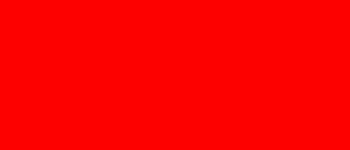 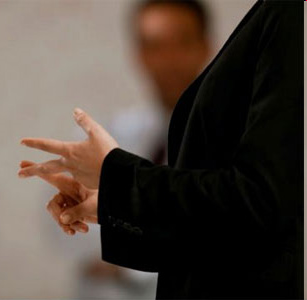 <Insert Picture Here>
Technical Details
How it all really works… 
Parallel Execution
Parameter Hierarchy
PX Features:
 NONE
Parallel_degree_policy = Manual
None of the parameters have any impact

Parallel_degree_policy = Limited
Parallel_min_time_threshold = 10s
Parallel_degree_limit = CPU

Parallel_degree_policy = Auto
Parallel_min_time_threshold = 10s
Parallel_degree_limit = CPU
Parallel_servers_target = Set to Default DOP on Exadata
PX Features:
 Auto DOP
PX Features:
 Auto DOP
 Queuing
 In-Memory
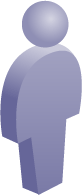 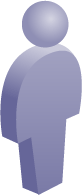 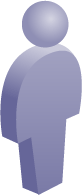 Optimizer determines autoDOP based on all scan operations
If estimated time greater than threshold*
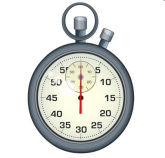 Actual DOP = MIN(PARALLEL_DEGREE_LIMIT, autoDOP)
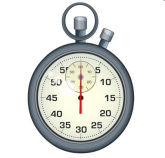 If estimated time less than threshold*
Statement executes in parallel
Statement executes serially
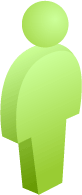 Auto Degree of Parallelism
Enhancement addressing:
Difficult to determine ideal DOP for each table without manual tuning
One DOP does not fit all queries touching an object
Statement is hard parsed and optimizer determines the execution plan
SQLstatement
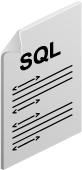 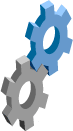 * Threshold set in parallel_min_time_threshold (default = 10s)
[Speaker Notes: When a SQL statement is executed it will be hard parsed and a serial plan will be developed
The expected elapse time of that plan will be examined. If the expected Elapse time is 
Less than PARALLEL_MIN_TIME_THRESHOLD  then the query will execute serially.

If the expected Elapse time is greater than PARALLEL_MIN_TIME_THRESHOLD  then the plan
Will be re-evaluated to run in parallel and the optimizer will determine the ideal DOP. The 
Optimizer automatically determines the DOP based on the resource required for all scan operations
(full table scan, index fast full scan and so on) 

However, the optimizer will cap the actual DOP for a statement with the default DOP
(paralllel_threads_per_cpu X CPU_COUNT X INSTANCE_COUNT), to ensure parallel
Processes do not flood the system.]
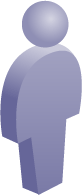 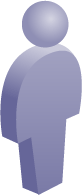 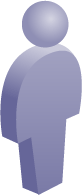 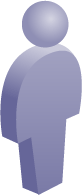 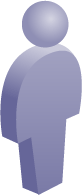 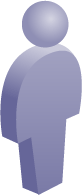 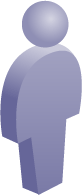 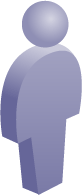 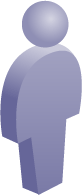 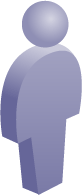 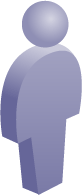 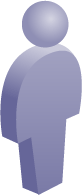 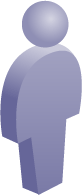 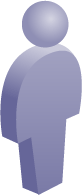 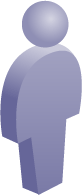 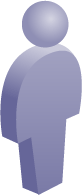 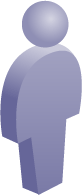 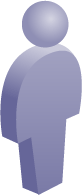 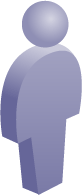 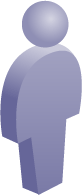 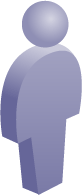 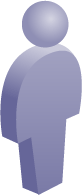 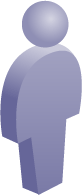 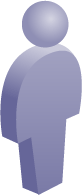 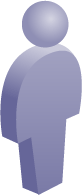 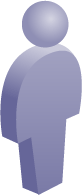 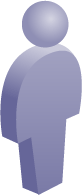 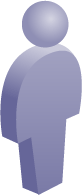 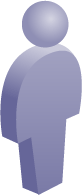 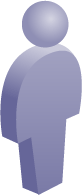 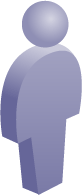 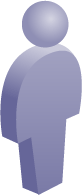 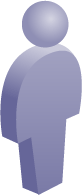 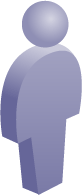 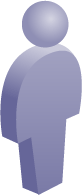 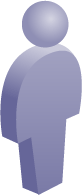 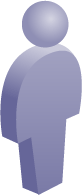 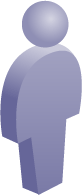 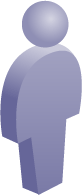 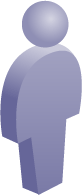 When the required number of parallel servers become available the first stmt on the queue is dequeued and executed
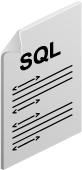 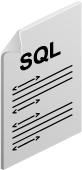 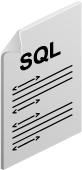 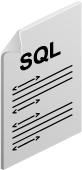 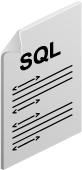 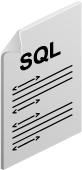 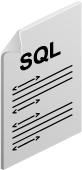 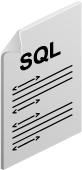 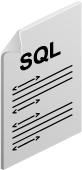 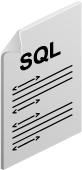 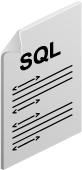 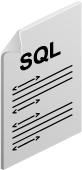 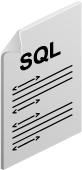 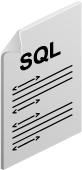 128
16
32
64
8
128
16
32
64
Parallel Statement Queuing
Enhancement addressing:
Not enough PX server processes can result in statement running serial
Too many PX server processes can thrash the system
Statement is parsed
and oracle automatically determines DOP
If not enough parallel servers available queue the statement
SQLstatements
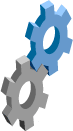 FIFO Queue
If enough parallel servers available execute immediately
[Speaker Notes: Step 1: SQL Statement is issued and Oracle automatically determines if 
It will run in parallel and if so what DOP it will get.

Step 2: Oracle checks to see if there are enough PQ servers to execute
The query. If there are it will execute immediately if there are not then
The query will be queued in a FIFO

Step 3: Everyone waits in the queue for the statement at the top of the
Queue to get all of his requested PQ servers even if there are enough
PQ servers available for one of the other statements to run ??????

Step 4: When enough PQ servers are available the statement is 
De-queued and allowed to execute.]
ParametersCrucial for “all” 11g R2  PX features
Potential number of Parallel Statements
Controlled by parallel_min_time_threshold
Based on estimated execution time
Default = 10 seconds
Slide the bar to throttle…
0
60
120
180
Increase threshold
 Fewer statements evaluated for PX
 No impact on calculated autoDOP value
Preventing Extreme DOPsSetting a system wide parameter
By setting parallel_degree_limit you CAP the maximum degree ANY statement can run with on the system
Default setting is Default DOP which means no statement ever runs at a higher DOP than Default DOP
Think of this as your safety net for when the magic fails and Auto DOP is reaching extreme levels of DOP

Note: EM will not show a downgrade for capped DOPs!
A workload with Auto DOPApplying Degree Limit
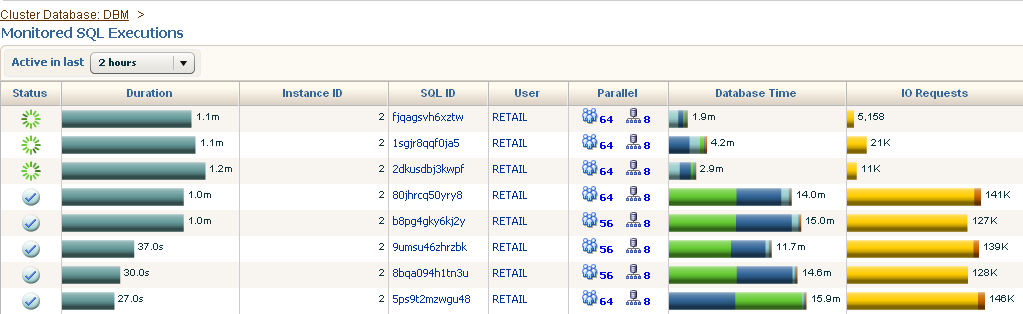 Before
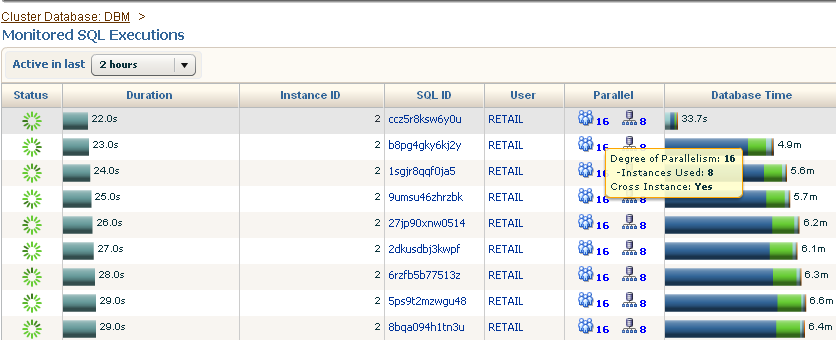 After Capping with Degree Limit at DOP 16
[Speaker Notes: These are the same analytical queries that were shown in the initial slides. Manual tuning for this demo set the DOP at 48, Auto DOP calculated 56 or 64 as the best DOP. Runtimes are very similar with either 48 or 56]
Parallel Statement Queuing
Pros:
Allows for higher DOPs per statement without thrashing the system
Allows a set of queries to run at roughly the same aggregate time by allowing the optimal DOP to be used all the time
Cons:
Adds delay to your execution time if your statement is queued making elapse times more unpredictable

Your Goal:
Find the optimal queuing point based on desired concurrency
Queuing Shown in EM
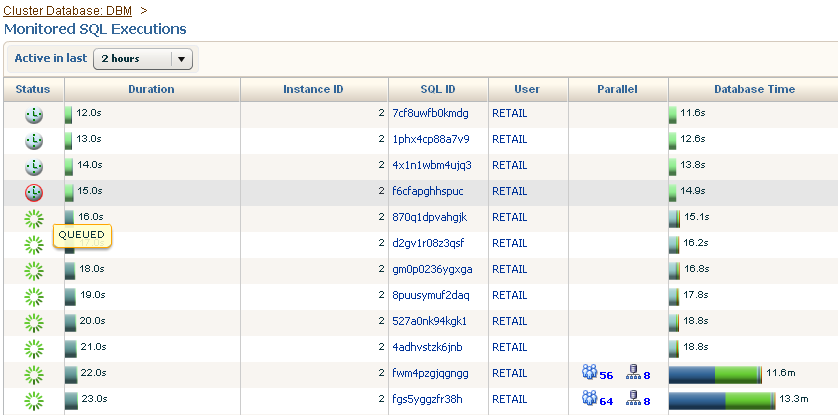 Parallel Statement QueuingMinimal Concurrency
Queuing Starts
Number of Parallel Server Processes
128
Parallel_servers_target
Minimal Concurrency (conservative)
2
4
32
Parallel_degree_limit
16
Parallel Statement QueuingCalculating Minimal Concurrency based on processes
Minimal concurrency is the minimal number of parallel statements than can run before queuing starts:

	
minimal concurrency = 



The conservative assumption is that you always have producers and consumers (and not PWJ all the time)
Parallel_servers_target
× 0.5
Parallel_degree_limit
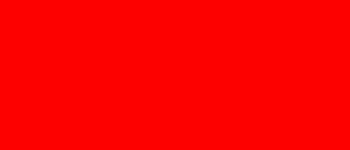 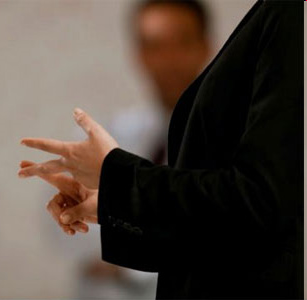 <Insert Picture Here>
Technical Details
How it all really works… 
Database Resource Manager
Workload Management
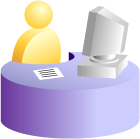 Request
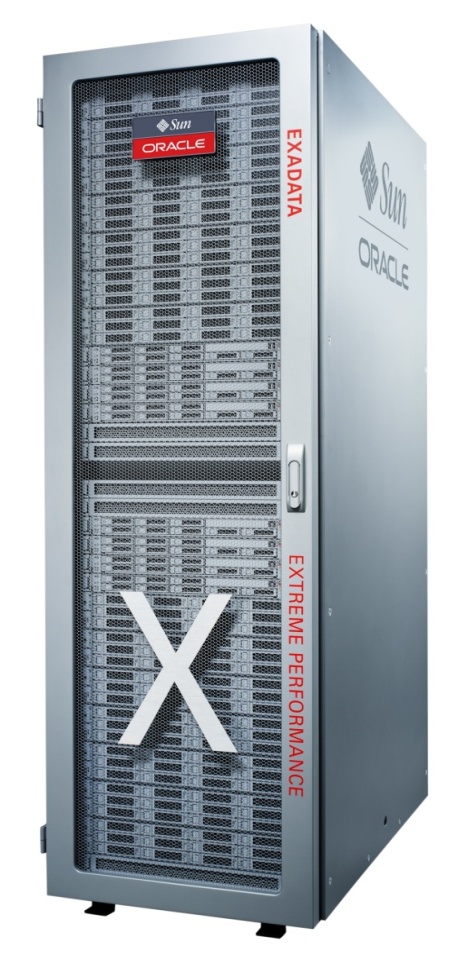 Each request:
 Executes on a RAC Service
 Which limits the physical resources
 Allows scalability across racks
Assign
Execute
Each consumer group has:
Resource Allocation (example: 10% of CPU/IO resources)
Directives (example: 20 active sessions)
Thresholds (example: no jobs longer than 2 min)
Each request assigned to a consumer group:
OS or DB Username
Application or Module
Action within Module
Administrative function
Ad-hocWorkload
Queue
Downgrade
Reject
Workload Management
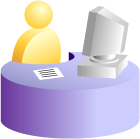 Static Reports
Request
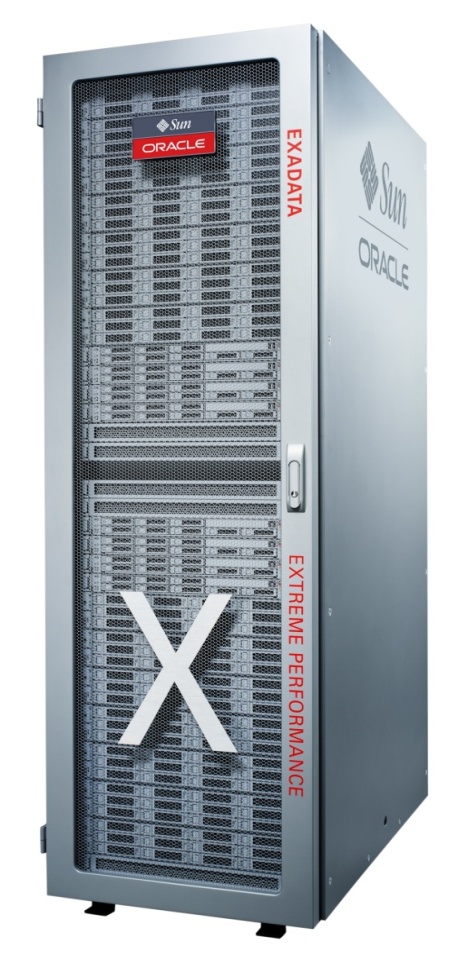 Tactical Queries
Queue
Execute
Assign
Queue
Ad-hocWorkload
Queue
Downgrade
Reject
Resource Manager User Interface
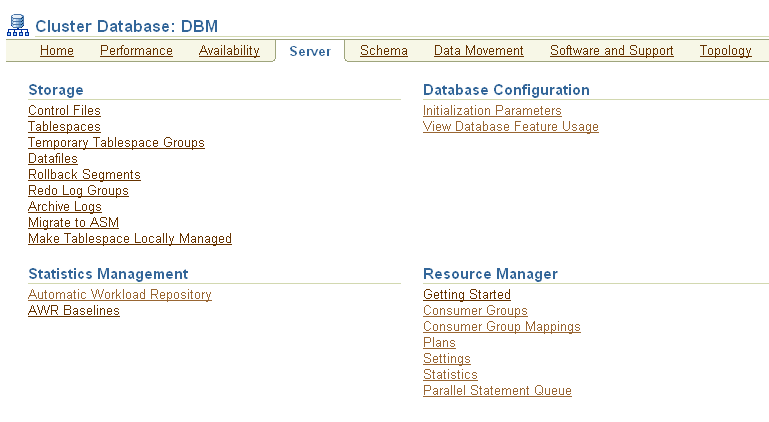 New!
Consumer Group Settings Overview
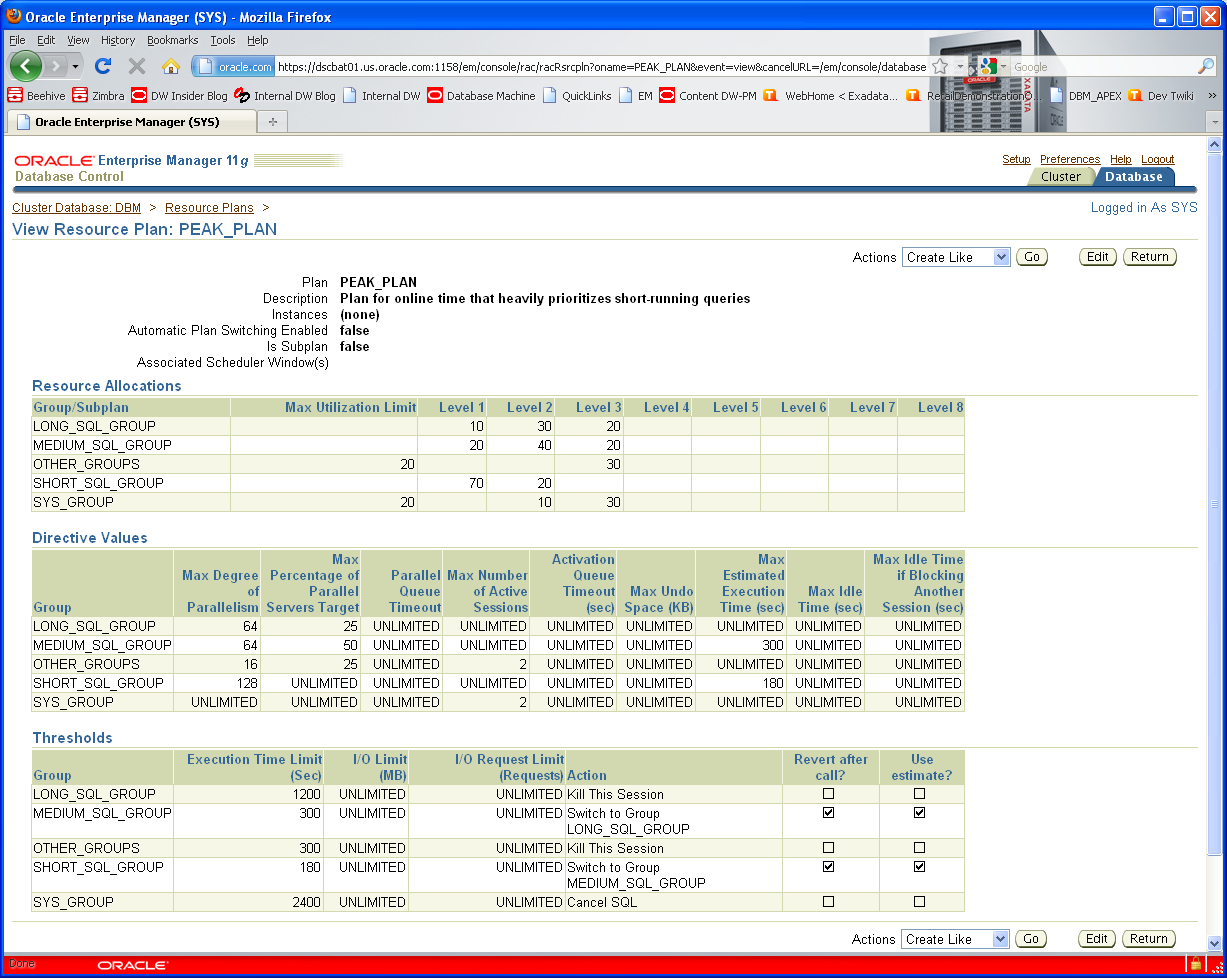 Manipulating PX Properties
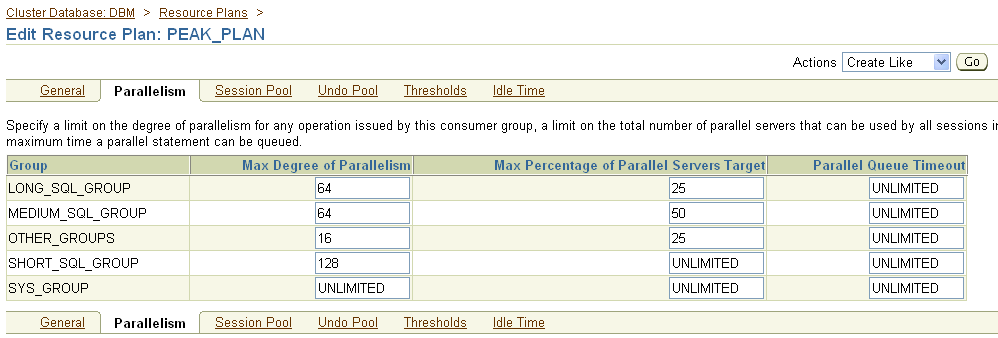 Specify Max DOP
Specify resources before queuing
Specify queue timeouts
Statement Queuing Changes
25%
15%
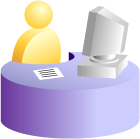 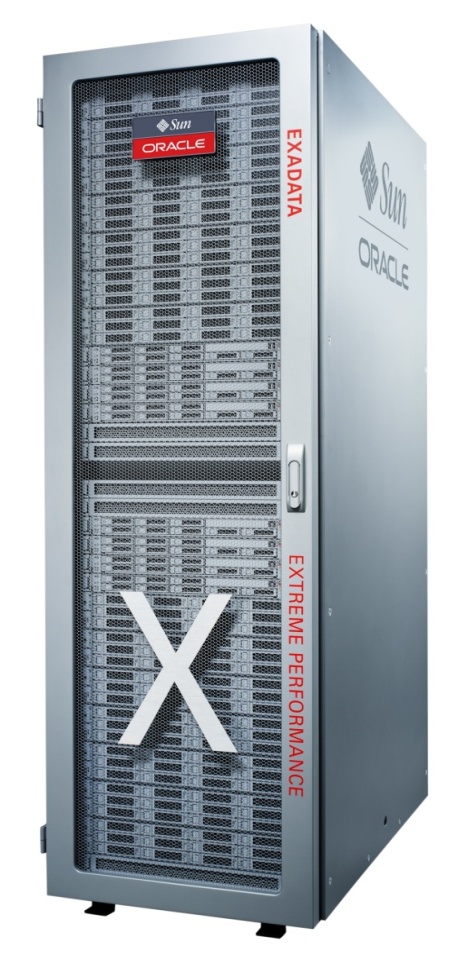 Static Reports
25%
20%
Request
Tactical Queries
50%
65%
Assign
Queue
Ad-hocWorkload
256
Queue
Queue
256
Set CPU and other Thresholds per Group
Determine Priorities
512
Queuing is embedded with DBRM
One queue per consumer group
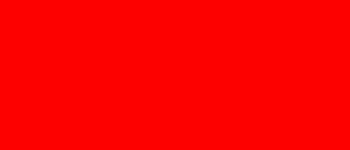 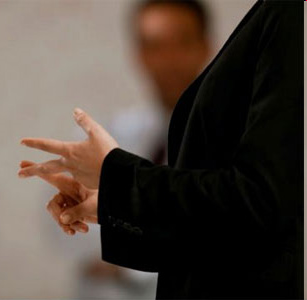 <Insert Picture Here>
A Small Case Study
Case: Main Workload
Customer is implementing a DSS workload on a database machine. The machine is currently only used for the US based operations. 
Operational hours are 6am EST until 12 midnight EST to service online call center access to the DSS system during the entire day (including for pacific and Hawaii time zone customers). 
During these hours the load is mostly CRM app access into relatively large volumes of historical customer, order and historical user satisfaction information and Analytics access using Business Objects. 
To ensure high customer satisfaction, CRM access is crucial and should never be blocked by any other queries. 
Analytics are almost as important during the day as they will identify cross sales, however the queries are a lot more resource intensive and the users can wait longer for the results.
Case: Data Loading
Data loads are continuous for small reference data sets and for some small crucial updates to core data warehouse data. Most large loads are still run in the nightly batch window.
 
It is crucial that the nightly batch window is met so all data is up-to-date the next date. This will remain in place until a continuous load for all data is in place. 

Typically no end users are on the system (or should be on the system) during ETL batch load windows.
Case: User Profiles
Based on the user communities that work on the system, the customer has done some of your homework already by identifying the user groups:
CRM users, identified by either their application type or usernames
BO Users, identified by their username used to query the DB => BO_ACCESS_USER
ETL batch jobs identified by their username for the DB => B_ETL
ETL trickle jobs identified by their username for the DB => T_ETL
Possible Solution
Create 2 resource plans for different periods during the day
Online plan
Batch plan
Step 1:
Step 2:
Context
Create 3 groups and ensure Others is in the plan
CRM
CRM
BO_TR
BO
T_ETL
Batch
Step 3:
Map “who” to the resource plans using username and app context
B_ETL
Others
Users
[Speaker Notes: BO_TR is the BO and trickle feed ETL resource group as they are similarly in importance… but there is nothing wrong with 4 groups…
Others comes by default and not having it in a plan causes an error…]
Possible Solution
Add groups to the plans to ensure they can be set
Online plan
Batch plan
Step 4:
MaxDOP
Level 1
Level 2
Step 5:
4
1
CRM
90
Resource priorities for each group in a plan (note differs per plan)
32
16
BO_TR
10
70
Batch
10
Step 6:
Others
Limit the DOPs for each of the groups per plan
20
[Speaker Notes: BO_TR is the BO and trickle feed ETL resource group as they are similarly in importance… but there is nothing wrong with 4 groups…
Others comes by default and not having it in a plan causes an error…]
Possible Solution
Online plan
Batch plan
MaxDOP
%target
Level 1
Level 2
Step 7:
70
U
4
1
CRM
90
Set queue levels for each the groups per plan
32
16
30
U
BO_TR
10
70
Batch
1
10
Step 8:
Others
1
Limit sessions (optional) for some of the groups per plan
20
[Speaker Notes: BO_TR is the BO and trickle feed ETL resource group as they are similarly in importance… but there is nothing wrong with 4 groups…
Others comes by default and not having it in a plan causes an error…]
Possible Solution
Online plan
Batch plan
MaxDOP
%target
Level 1
Level 2
Step 9:
70
U
4
1
CRM
90
Set Thresholds per group and the action to be done (optional)
32
16
30
U
BO_TR
10
70
Batch
1
10
Cost estimate > 120 seconds switch groups
Others
1
20
[Speaker Notes: BO_TR is the BO and trickle feed ETL resource group as they are similarly in importance… but there is nothing wrong with 4 groups…
Others comes by default and not having it in a plan causes an error…]
Questions
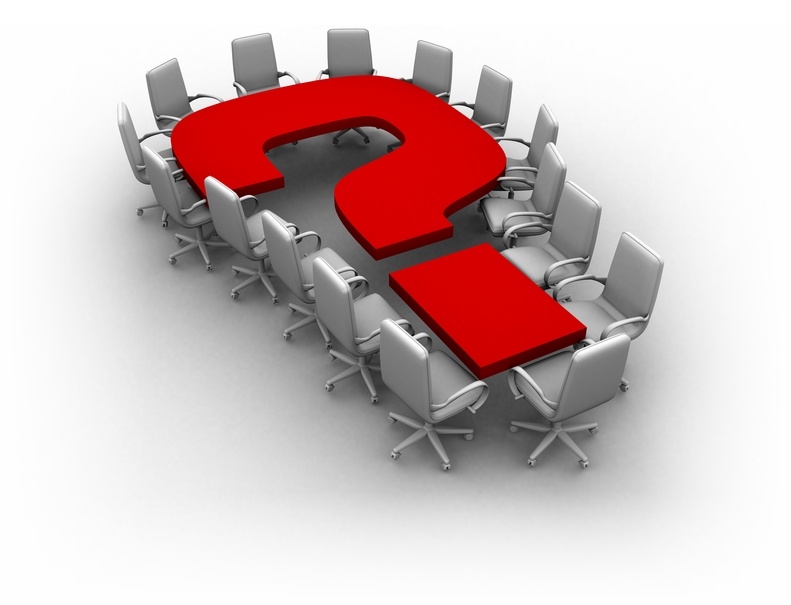